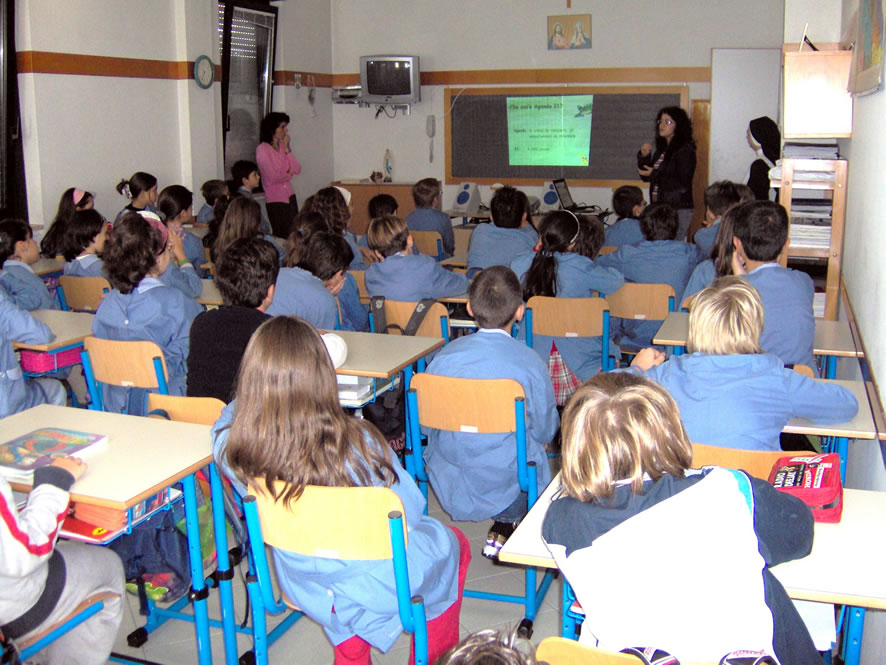 25   DOMENICA 
del tempo ordinario
23  Settembre  2012
TE AL CENTRO DEL MIO CUORE
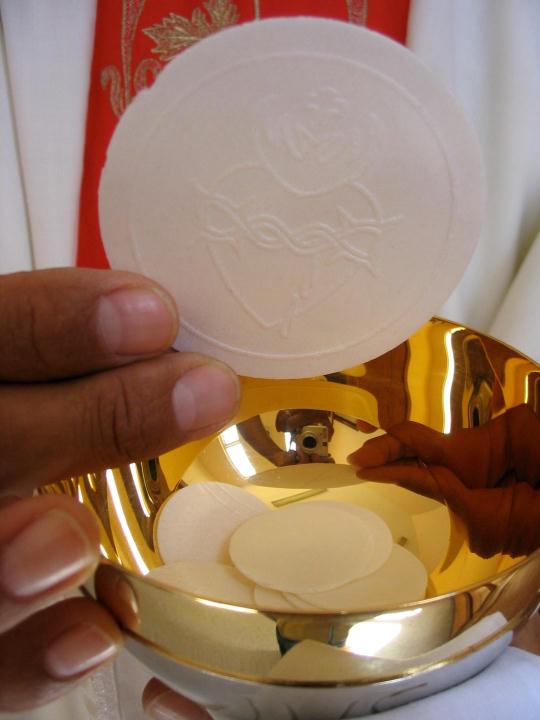 Ho bisogno di incontrarti nel mio cuore,
di trovare Te, di stare insieme a Te:
unico riferimento del mio andare,
unica ragione Tu, unico sostegno Tu.
Al centro del mio cuore ci sei solo Tu.
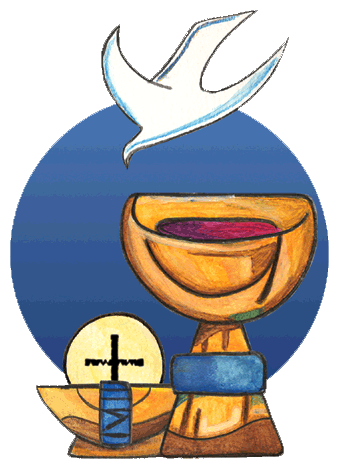 Tutto ruota attorno a te,
in funzione di te,
e poi non importa il come,
il dove e il se.
Nel nome del Padre, e del Figlio 
e dello Spirito Santo.			
Amen. 

La grazia e la pace di Dio nostro Padre e del Signore nostro Gesù Cristo siano con tutti voi.               
E con il tuo spirito.
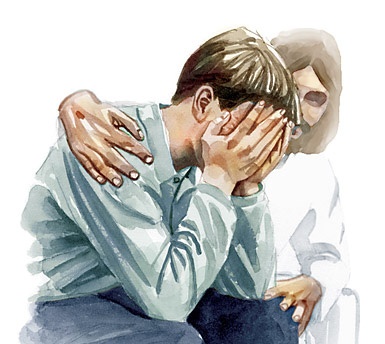 Confesso a Dio Onnipotente 
e a voi fratelli che ho molto peccato in pensieri, 
parole, opere e omissioni. 
Per mia colpa, mia colpa, 
mia grandissima colpa, 
e supplico la Beata sempre Vergine Maria, gli angeli, i Santi 
e voi fratelli di pregare per me 
il Signore Dio nostro.
Dio, Padre buono, 
che ci perdona sempre 
quando siamo pentiti di vero cuore, abbia misericordia di noi, 
perdoni i nostri peccati 
e ci conduca alla vita eterna.
				Amen.
Gloria a Dio nell'alto dei cieli 
e pace in terra 
agli uomini di buona volontà. 
Noi ti lodiamo, ti benediciamo, 
ti adoriamo, ti glorifichiamo, 
ti rendiamo grazie 
per la tua gloria immensa, 
Signore Dio, Re del Cielo, 
Dio Padre Onnipotente.
Signore, Figlio unigenito, 
Gesù Cristo, Signore Dio, 
Agnello di Dio, Figlio del Padre, 
tu che togli i peccati del mondo, 
abbi pietà di noi; 
tu che togli i peccati del mondo, 
accogli la nostra supplica; 
tu che siedi alla destra del Padre, 
abbi pietà di noi.
Perché tu solo il Santo, 
tu solo il Signore, 
tu solo l'Altissimo, 
Gesù Cristo, 
con lo Spirito Santo 
nella gloria di Dio Padre. 
Amen.
O Dio, Padre di tutti gli uomini, tu vuoi che gli ultimi siano i primi e fai di un fanciullo la misura del tuo regno; donaci la sapienza che viene dall'alto, perché accogliamo la parola del tuo Figlio e comprendiamo che davanti a te il più grande è colui che serve. Per il nostro Signore Gesù Cristo, tuo Figlio, che è Dio, e vive e regna con te, nell'unità dello Spirito Santo, per tutti i secoli dei secoli.			                          Amen.
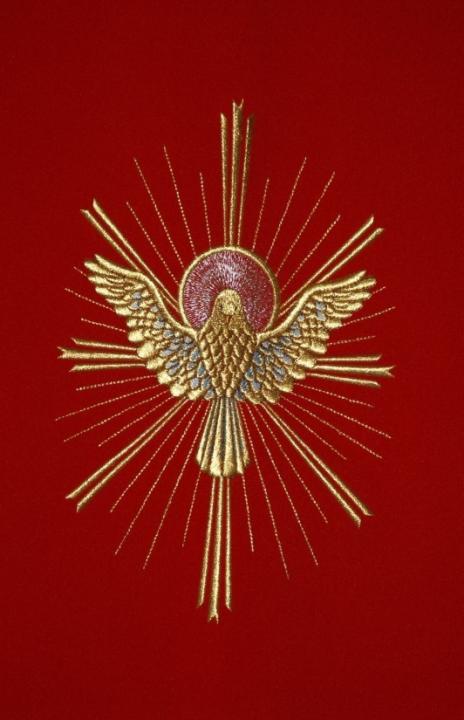 Liturgia
della
PAROLA
Dal libro della Sapienza

Dissero gli empi: «Tendiamo insidie al giusto, che per noi è d’incomodo e si oppone alle nostre azioni; ci rimprovera le colpe contro la legge e ci rinfaccia le trasgressioni contro l’educazione ricevuta. Vediamo se le sue parole sono vere, consideriamo ciò che gli accadrà alla fine.
Se infatti il giusto è figlio di Dio, egli verrà in suo aiuto e lo libererà dalle mani dei suoi avversari. Mettiamolo alla prova con violenze e tormenti, per conoscere la sua mitezza e saggiare il suo spirito di sopportazione. Condanniamolo a una morte infamante, perché, secondo le sue parole, il soccorso gli verrà».
Parola di Dio.     Rendiamo grazie a Dio.
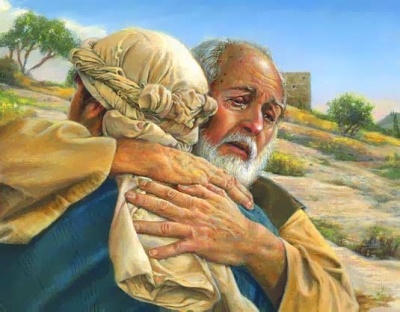 Salmo responsoriale
Il Signore sostiene la mia vita.
Dio, per il tuo nome salvami, 
per la tua potenza rendimi giustizia. 
Dio, ascolta la mia preghiera, porgi l’orecchio 
alle parole della mia bocca.
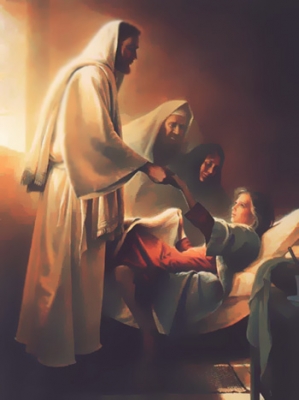 Poiché stranieri contro di me sono insorti e prepotenti insidiano la mia vita; non pongono Dio davanti ai loro occhi.
Il Signore sostiene la mia vita.
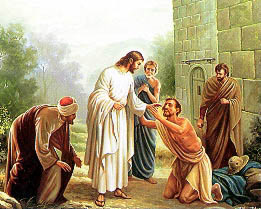 Ecco, Dio è il mio aiuto, il Signore sostiene la mia vita. Ti offrirò un sacrificio spontaneo, loderò il tuo nome, Signore, perché è buono.
Il Signore sostiene la mia vita.
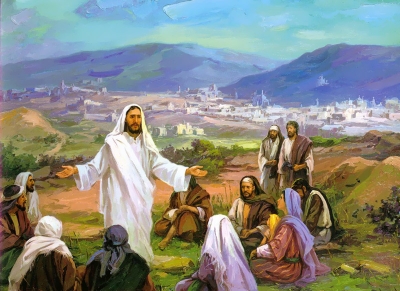 Alleluia
Dio ci ha chiamati 
mediante il Vangelo, 
per entrare in possesso della gloria del Signore nostro Gesù Cristo.
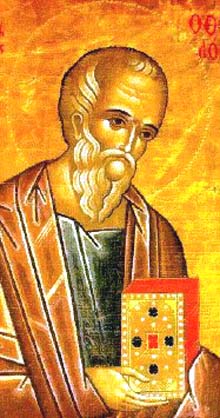 Il Signore sia con voi.
E con il tuo spirito.

Dal Vangelo 
secondo Marco.
Gloria a te, o Signore.
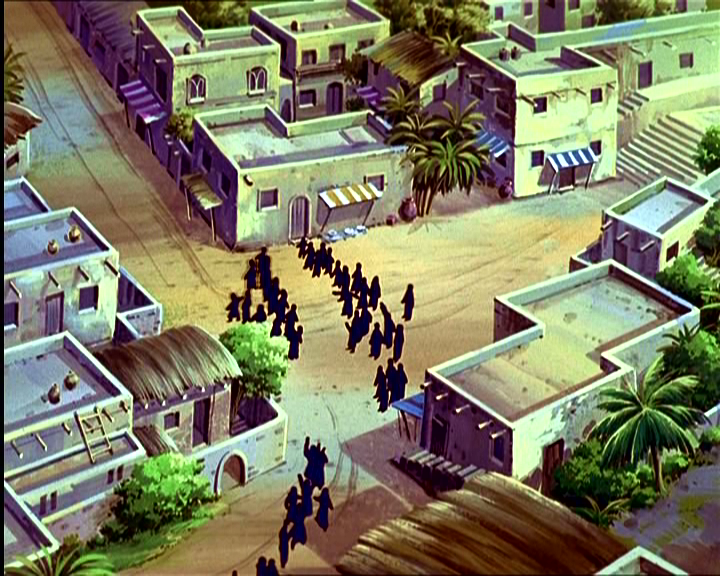 In quel tempo, Gesù e i suoi discepoli attraversavano la Galilea, ma egli non voleva che alcuno lo sapesse.
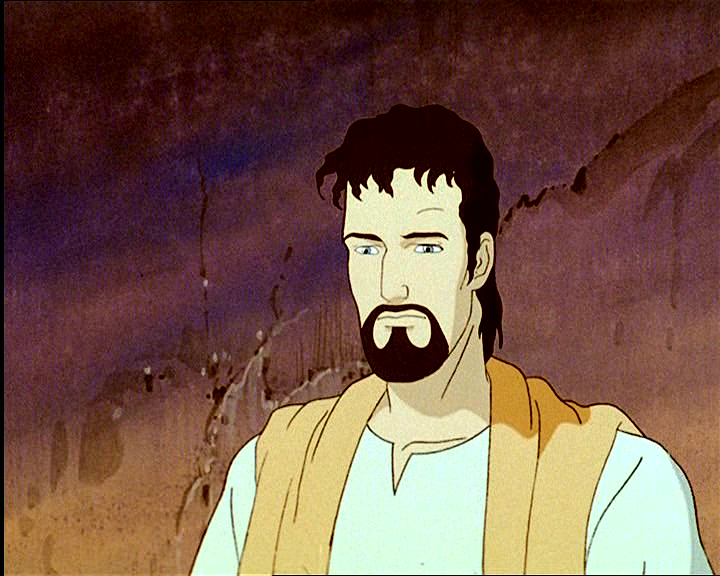 Insegnava infatti ai suoi discepoli e diceva loro: «Il Figlio dell’uomo viene consegnato nelle mani degli uomini e lo uccideranno; ma, una volta ucciso, dopo tre giorni risorgerà».
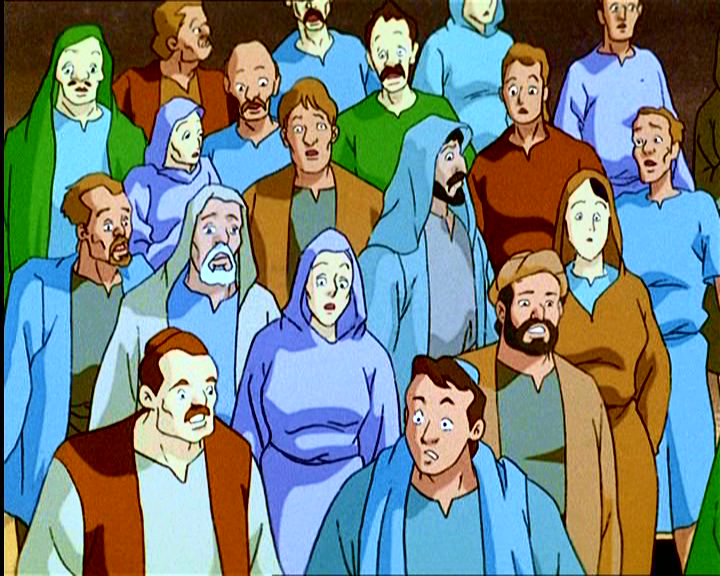 Essi però non capivano queste parole e avevano timore di interrogarlo.
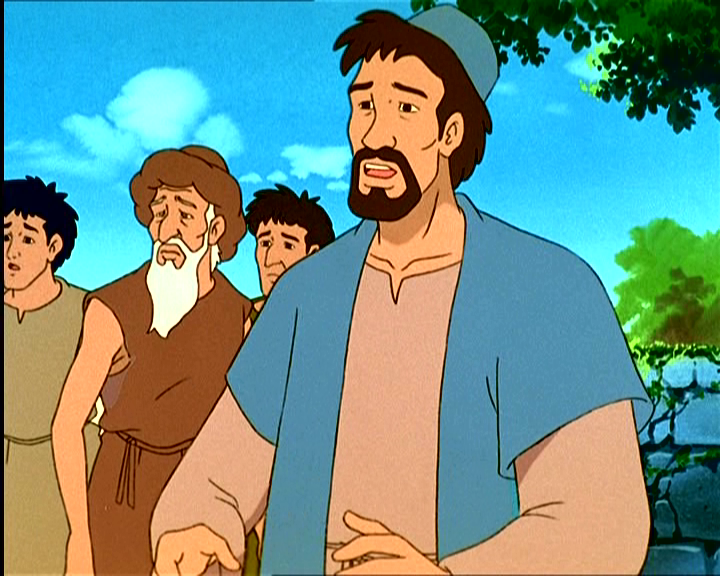 Giunsero a Cafàrnao. Quando fu in casa, chiese loro: «Di che cosa stavate discutendo per la strada?». Ed essi tacevano.
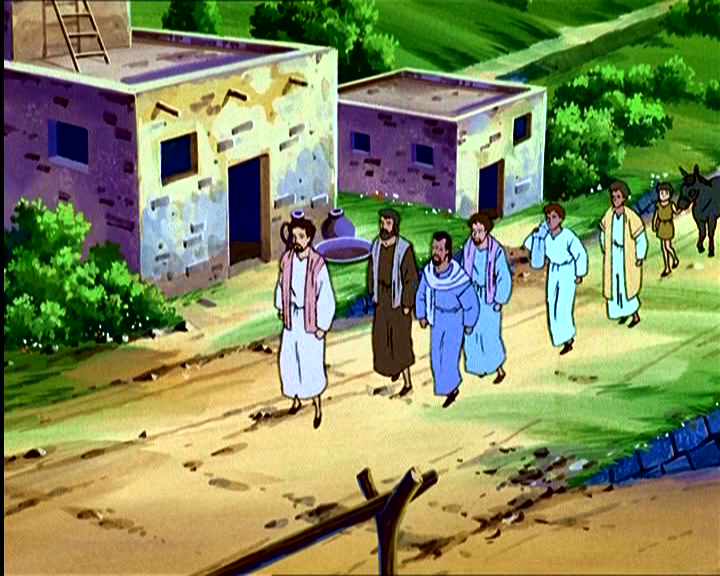 Per la strada infatti avevano discusso tra loro chi fosse più grande.
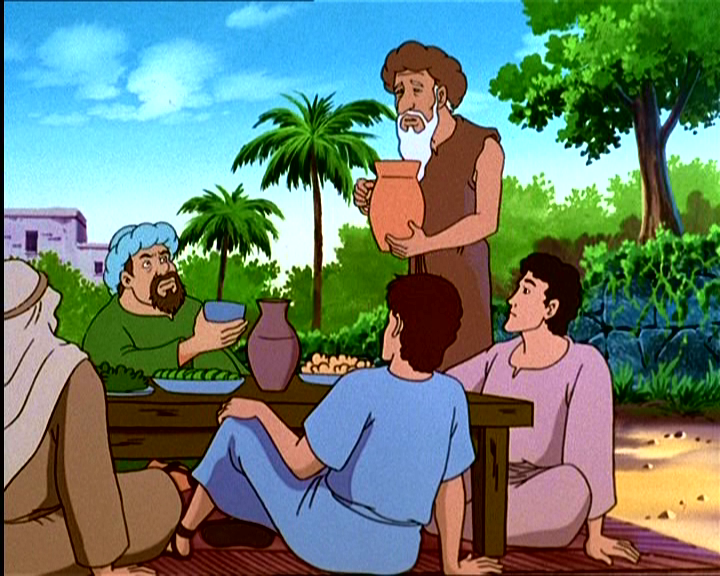 Sedutosi, chiamò i Dodici e disse loro: «Se uno vuole essere il primo, sia l’ultimo di tutti e il servitore di tutti».
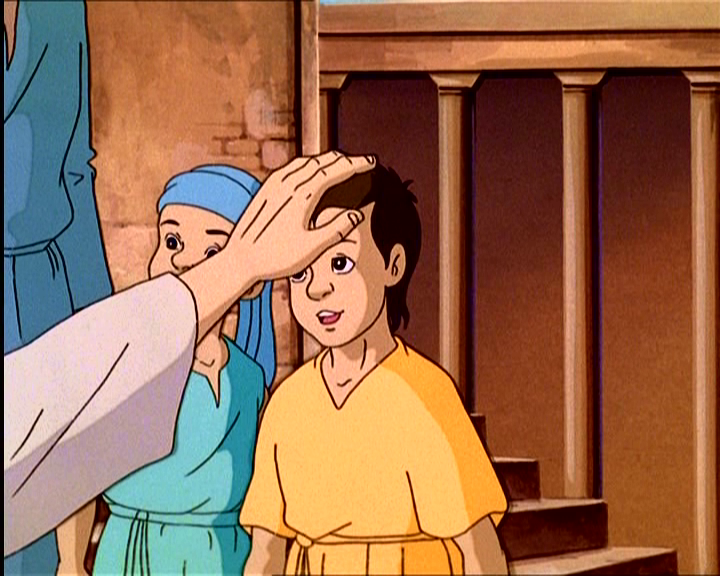 E, preso un bambino, lo pose in mezzo a loro e, abbracciandolo, disse loro:
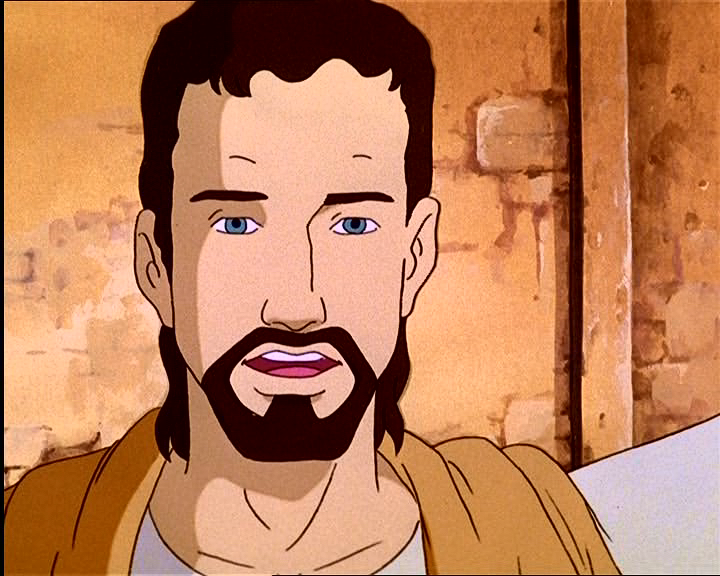 «Chi accoglie uno solo di questi bambini nel mio nome, accoglie me; e chi accoglie me, non accoglie me, ma colui che mi ha mandato».
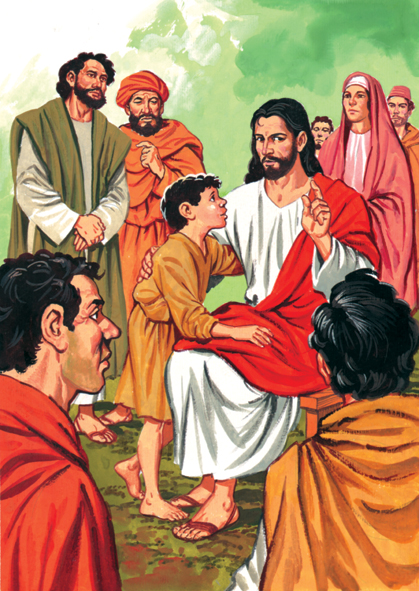 Parola
del
Signore.
Lode a te, o Cristo.
Credo in un solo Dio, Padre onnipotente, creatore del cielo e della terra, di tutte le cose visibili e invisibili. Credo in un solo Signore, Gesù Cristo, unigenito Figlio di Dio, nato dal Padre prima di tutti i secoli: Dio da Dio, Luce da Luce, Dio vero da Dio vero, generato, non creato, della stessa sostanza del Padre; per mezzo di lui tutte le cose sono state create.
Per noi uomini e per la nostra salvezza discese dal cielo, e per opera dello Spirito santo si è incarnato nel seno della vergine Maria e si è fatto uomo. Fu crocifisso per noi sotto Ponzio Pilato, morì e fu sepolto. Il terzo giorno è risuscitato, secondo le Scritture, è salito al cielo, siede alla destra del Padre. E di nuovo verrà, nella gloria, per giudicare i vivi e i morti, e il suo regno non avrà fine.
Credo nello Spirito Santo, che è Signore e dà la vita, e procede dal Padre e dal Figlio. Con il Padre e il Figlio è adorato e glorificato, e ha parlato per mezzo dei profeti. Credo la Chiesa, una santa cattolica e apostolica. Professo un solo battesimo per il perdono dei peccati. Aspetto la risurrezione dei morti e la vita del mondo che verrà. Amen.
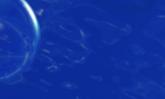 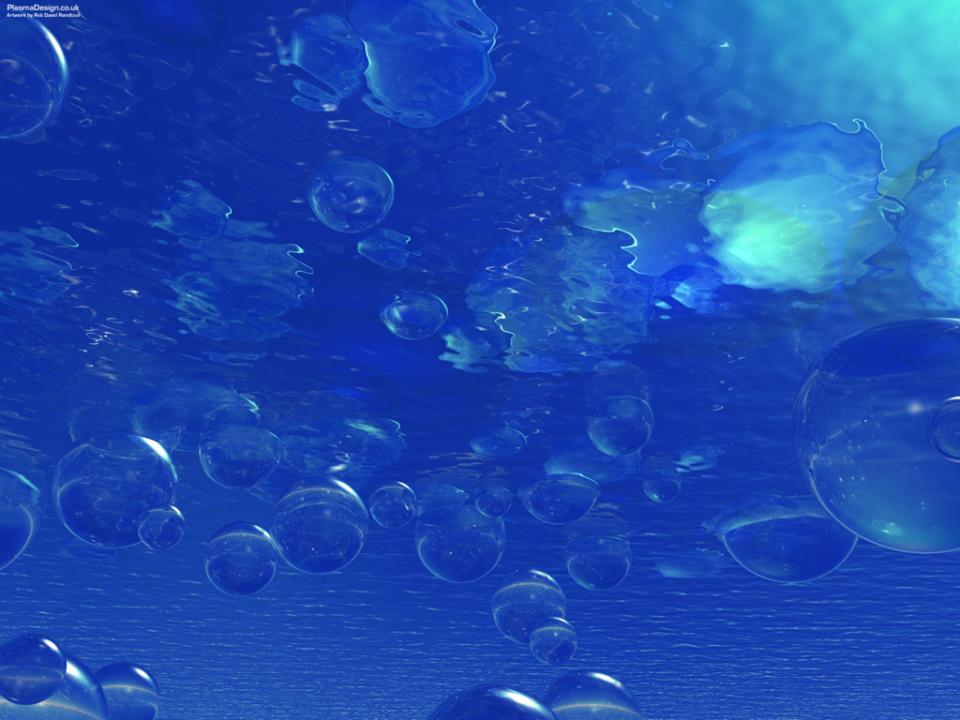 ACQUA SIAMO NOI
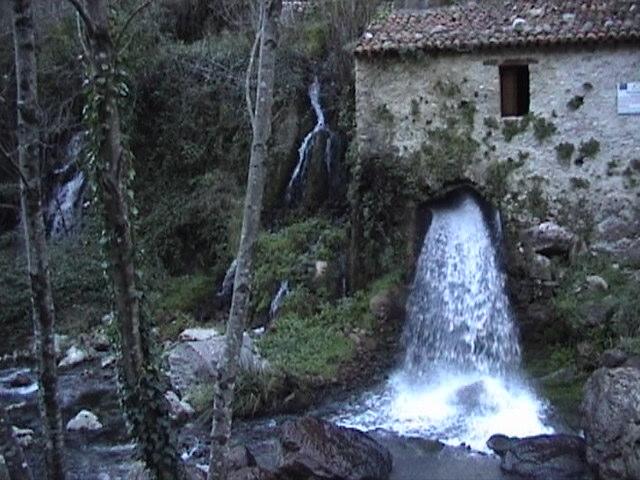 Acqua siamo noi,
dall'antica Sorgente
veniamo,
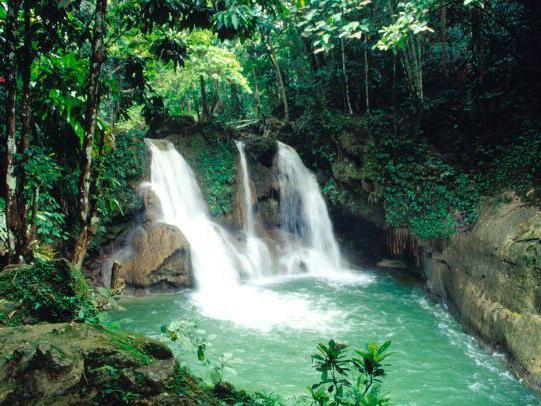 fiumi siamo noi
se i ruscelli
si mettono insieme,
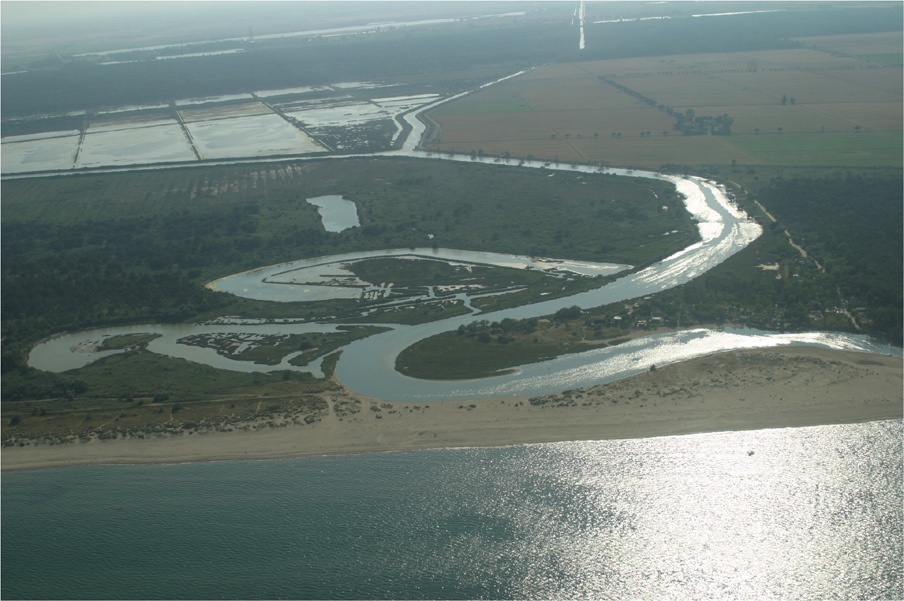 mari siamo noi
se i torrenti
ci danno la mano,
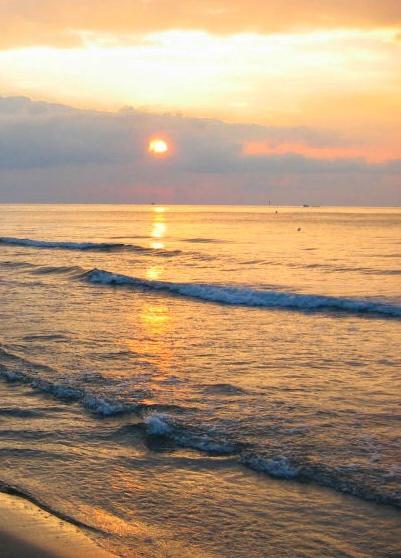 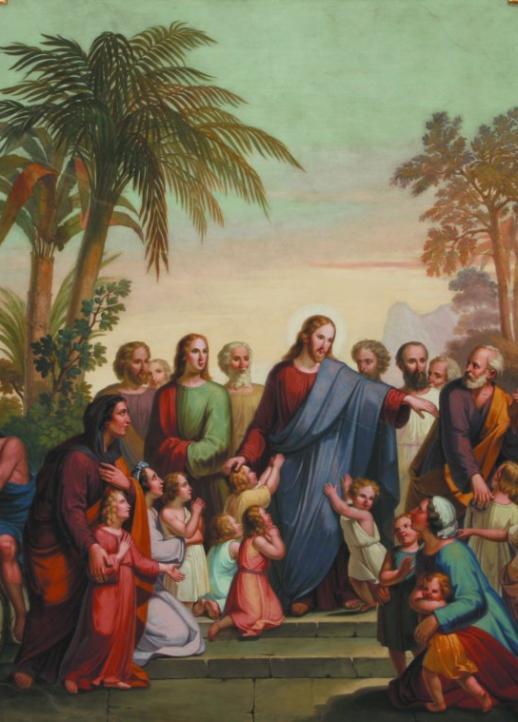 vita nuova c'è
se Gesù è in mezzo
a noi.
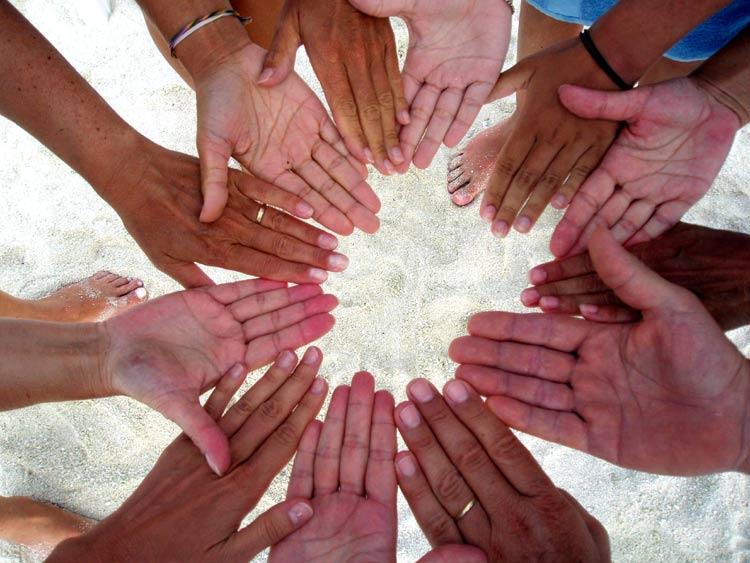 E allora diamoci la mano
e tutti insieme camminiamo
ed un oceano di pace nascerà.
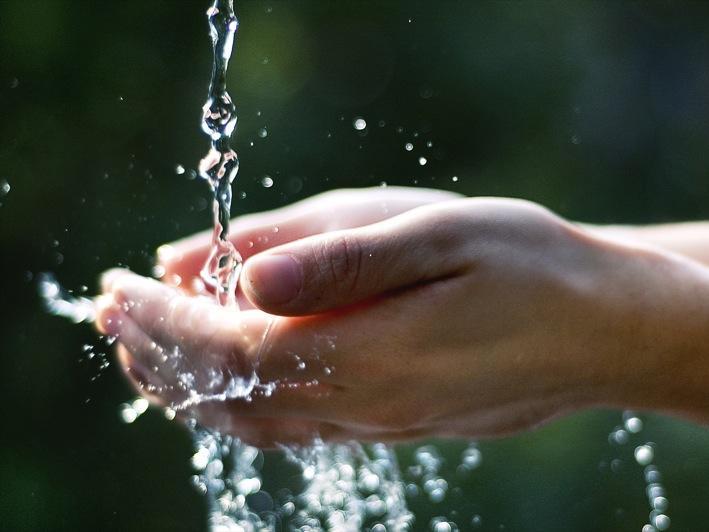 E l'egoismo cancelliamo
un cuore limpido sentiamo
è Dio che bagna
del suo amor l'umanità.
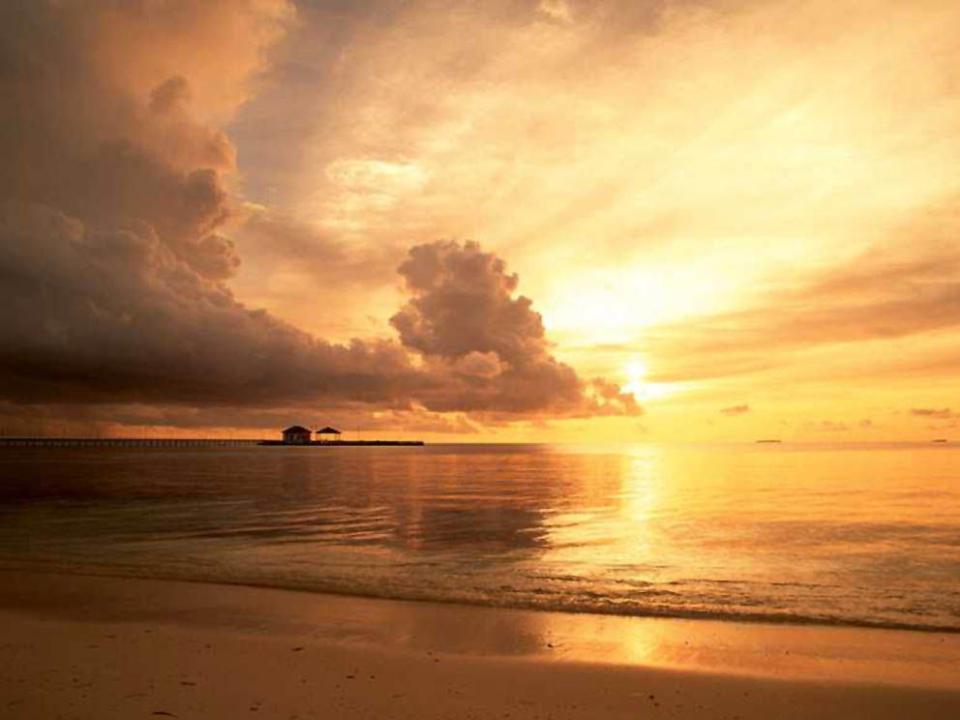 Su nel cielo c'è
   Dio Padre che vive per l'uomo
   crea tutti noi
   e ci ama di amore infinito,
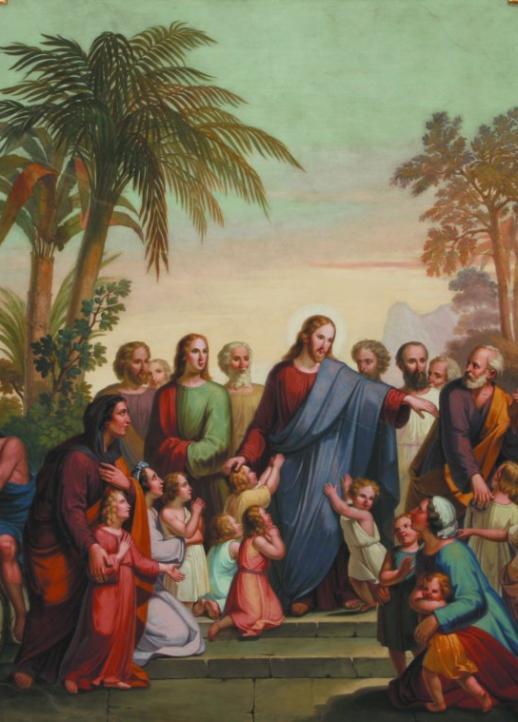 figli siamo noi e fratelli di Cristo Signore,
   vita nuova c'è
   quando Lui è in mezzo a noi.
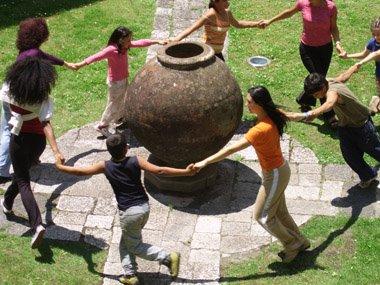 E allora diamoci la mano
e tutti insieme camminiamo
ed un oceano di pace nascerà.
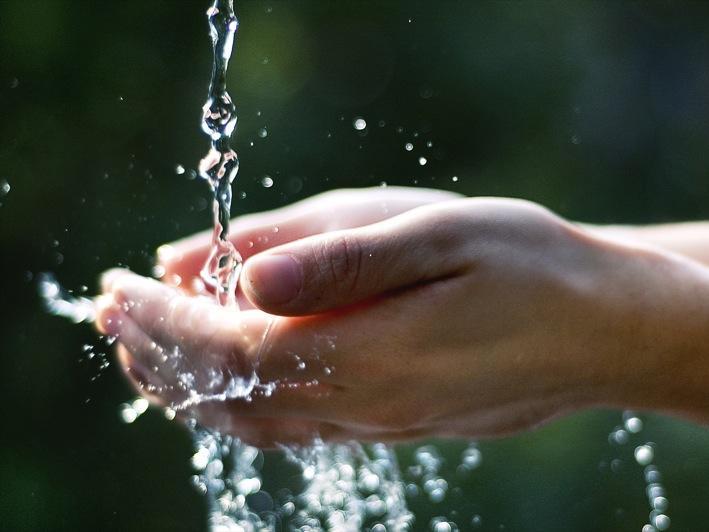 E l'egoismo cancelliamo
e un cuore limpido sentiamo
è Dio che bagna
del suo amor l'umanità.
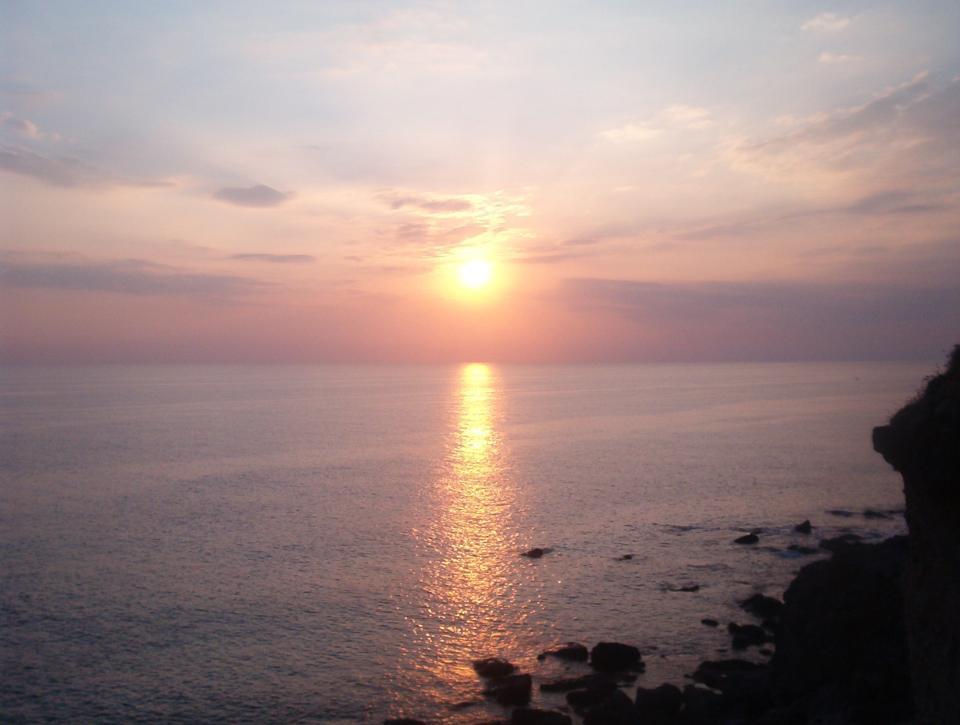 Nuova umanità
oggi nasce da chi crede in Lui,
nuovi siamo noi
se l'amore è la legge di vita,
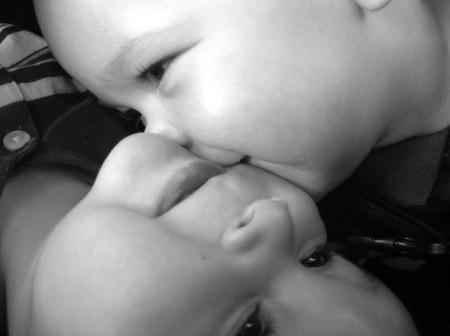 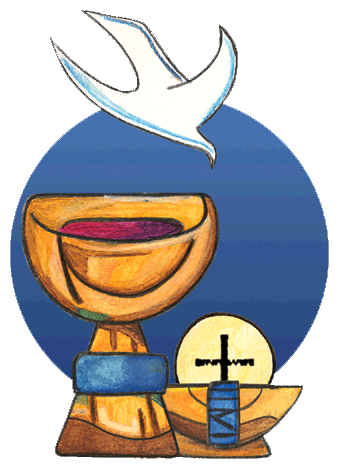 figli siamo noi
se non siamo divisi da niente,
vita nuova c'è
quando Lui è dentro di noi.
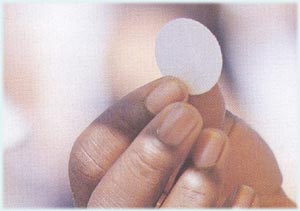 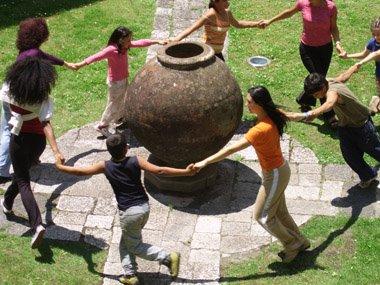 E allora diamoci la mano
e tutti insieme camminiamo
ed un oceano di pace nascerà.
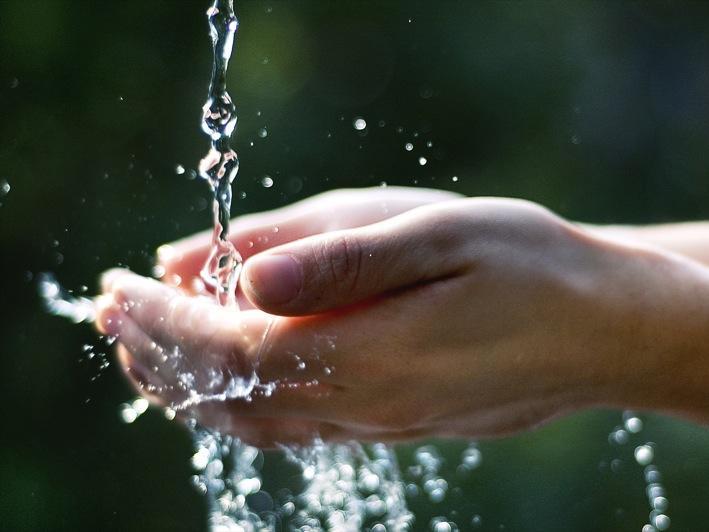 E l'egoismo cancelliamo
e un cuore limpido sentiamo
è Dio che bagna
del suo amor l'umanità.
Il Signore sia con voi.
E con il tuo spirito. 

In alto i nostri cuori.
Sono rivolti al Signore. 

Rendiamo grazie al Signore nostro Dio.
È cosa buona e giusta.
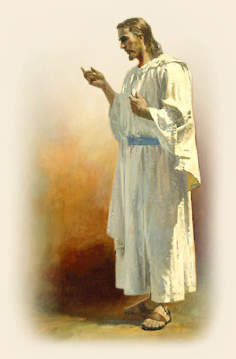 Santo, Santo, Osanna
Santo, Santo, Osanna
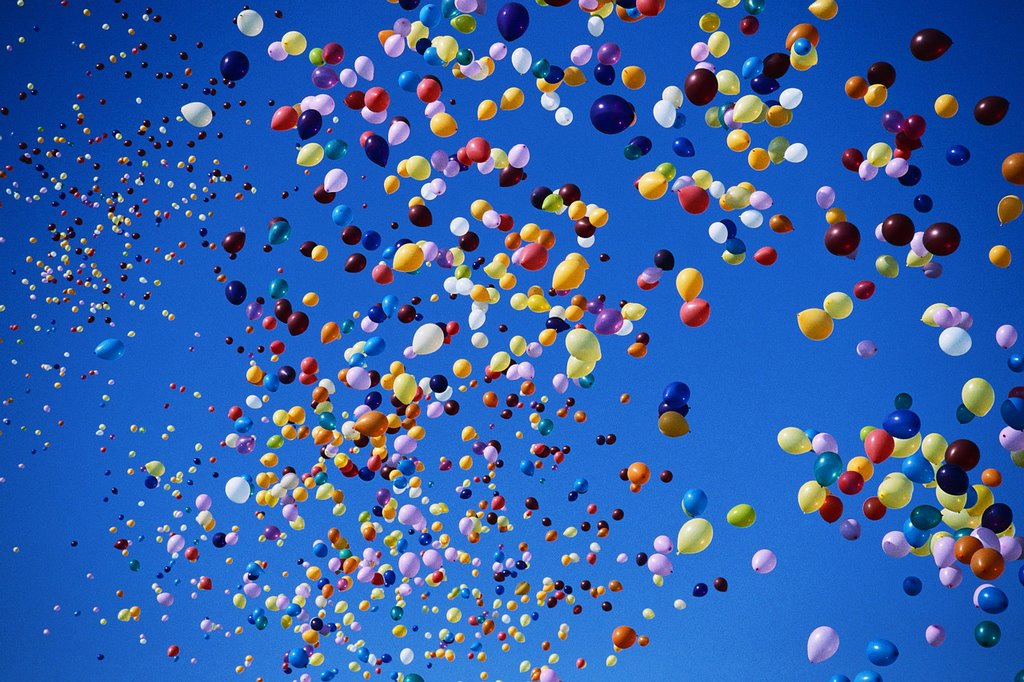 Osanna eh, Osanna eh, 
Osanna a Cristo Signor
Osanna eh, Osanna eh, 
Osanna a Cristo Signor.
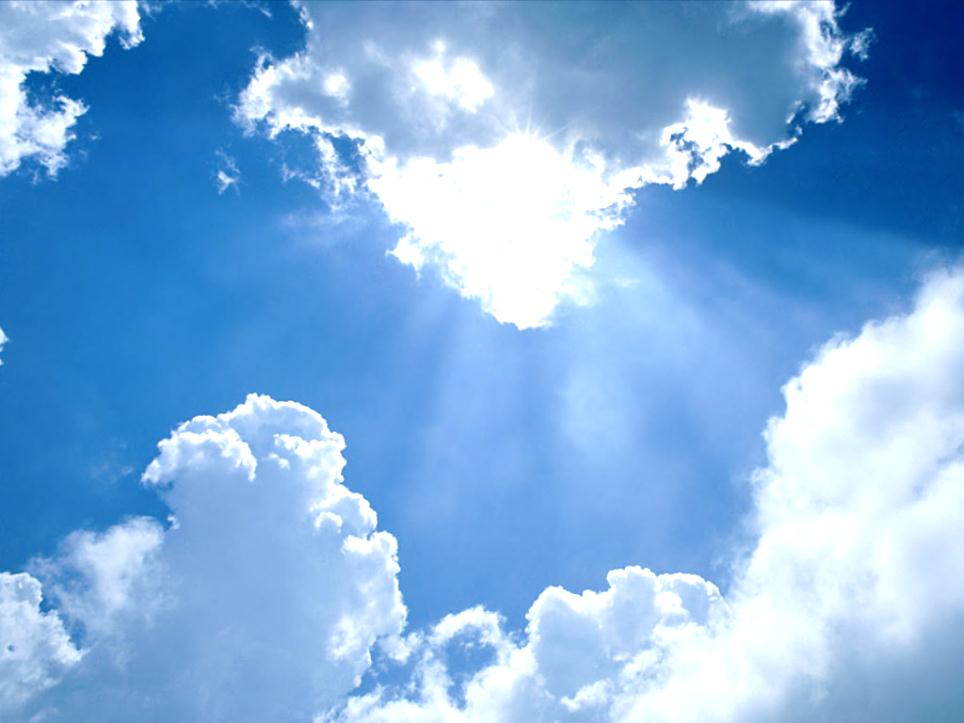 I cieli e la terra o Signore, 
sono pieni di Te
I cieli e la terra o Signore, 
sono pieni di Te
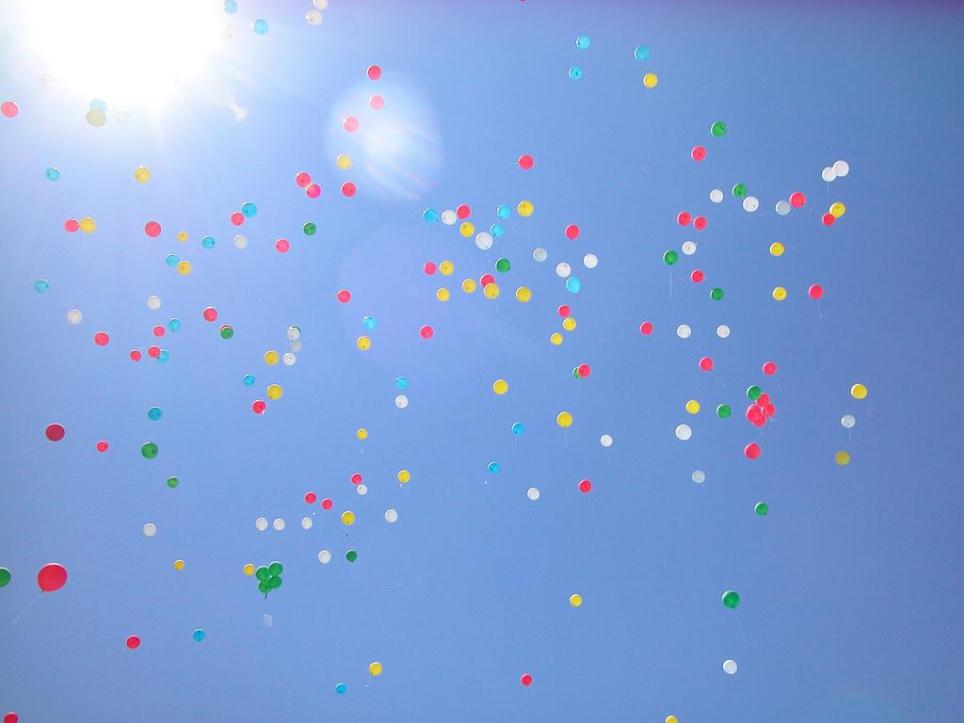 Osanna eh, Osanna eh, 
Osanna a Cristo Signor
Osanna eh, Osanna eh, 
Osanna a Cristo Signor.
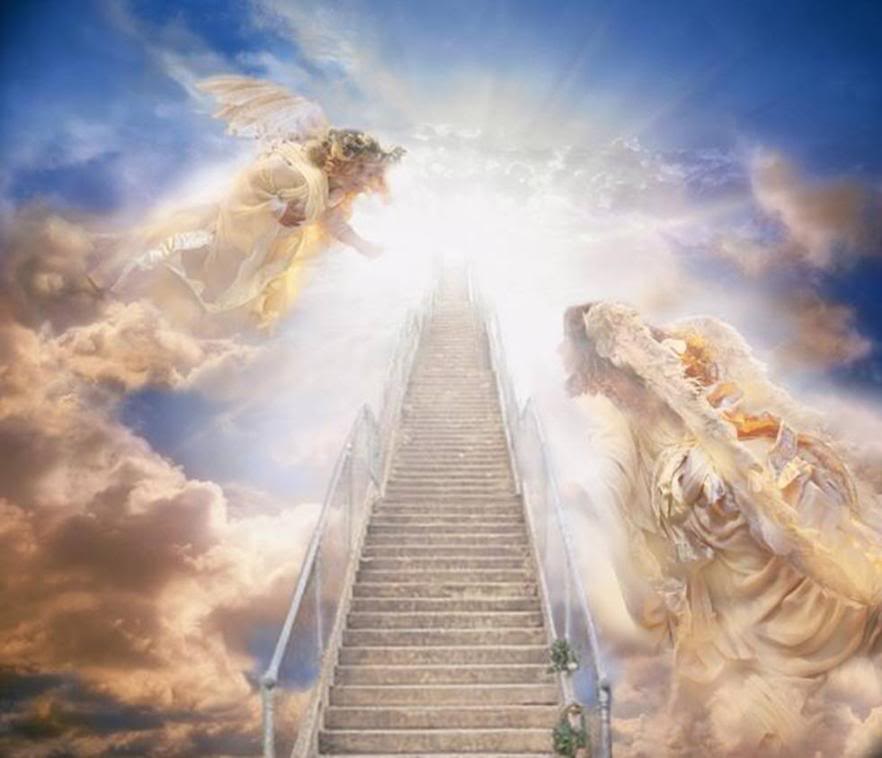 Benedetto colui che viene, 
nel nome del Signor 
Benedetto colui che viene, 
nel nome del Signor
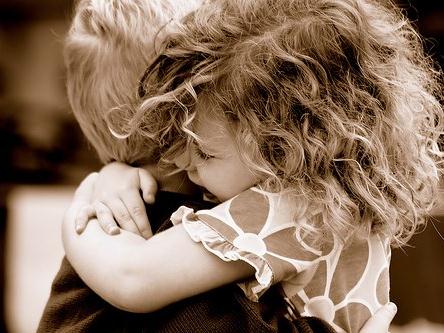 Osanna eh, Osanna eh, 
Osanna a Cristo Signor
Osanna eh, Osanna eh, 
Osanna a Cristo Signor.
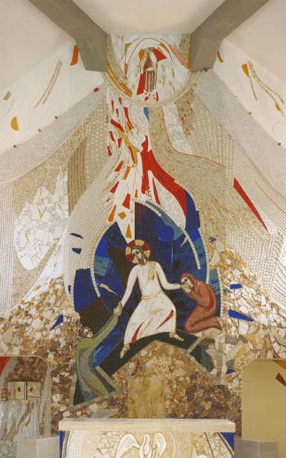 Mistero della fede.

Annunziamo la tua morte, Signore, 
proclamiamo la tua risurrezione, 
nell'attesa della tua venuta.
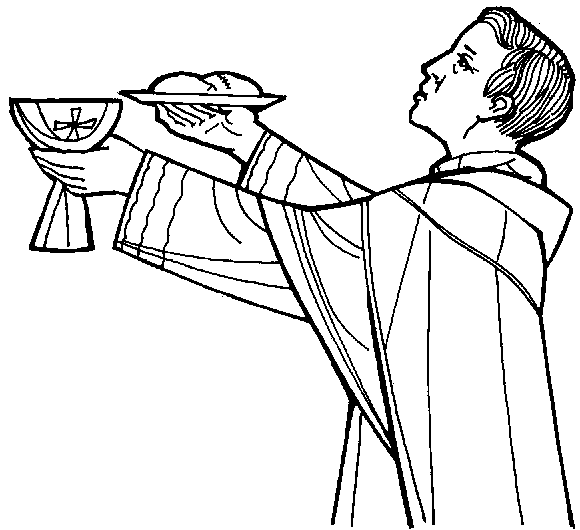 Per Cristo, 
con Cristo 
e in Cristo, 
a te, Dio Padre onnipotente, 
nell'unità dello Spirito Santo, 
ogni onore e gloria 
per tutti i secoli dei secoli.
Amen.
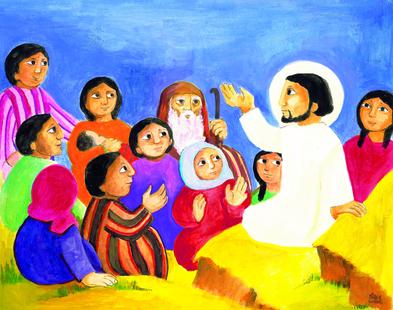 Padre nostro, che sei nei cieli, 
sia santificato il tuo nome, 
venga il tuo regno, 
sia fatta la tua volontà, 
come in cielo così in terra. 
Dacci oggi il nostro pane quotidiano, 
e rimetti a noi i nostri debiti 
come noi li rimettiamo 
ai nostri debitori, 
e non ci indurre in tentazione, 
ma liberaci dal male.
Tuo è il regno,  tua la potenza 
e la gloria nei secoli.
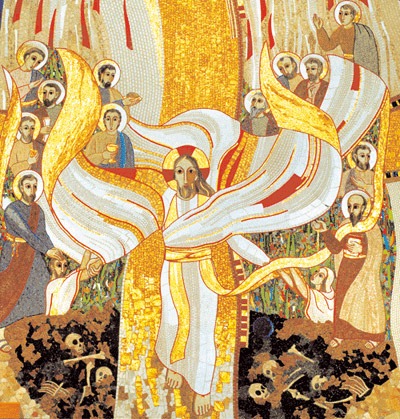 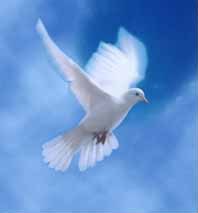 La 
    pace 
    viene 
dall'alto
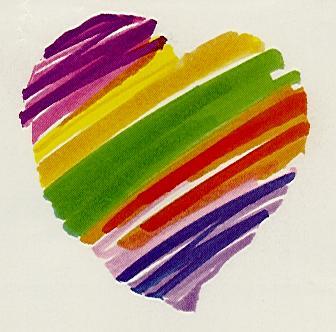 entra 
nel 
cuore,
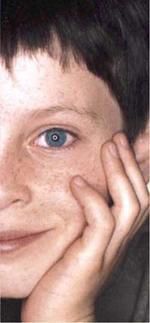 si 
vede 
sul 
volto
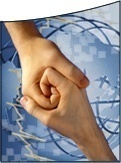 Ora 
  ti 
  stringo 
la mano
non sono più solo
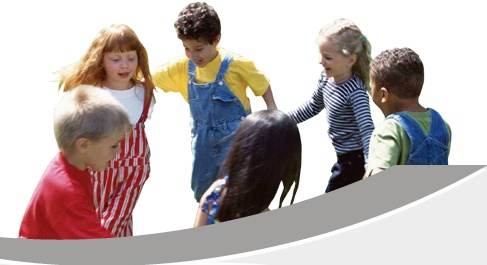 non sei più lontano
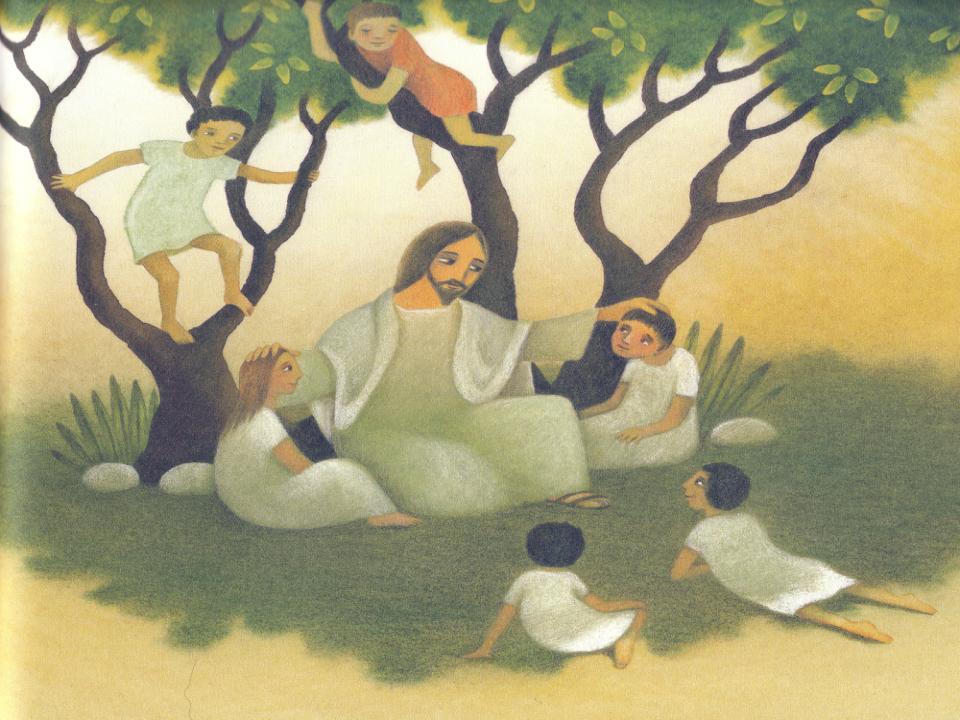 Questa amicizia
attorno al Signore
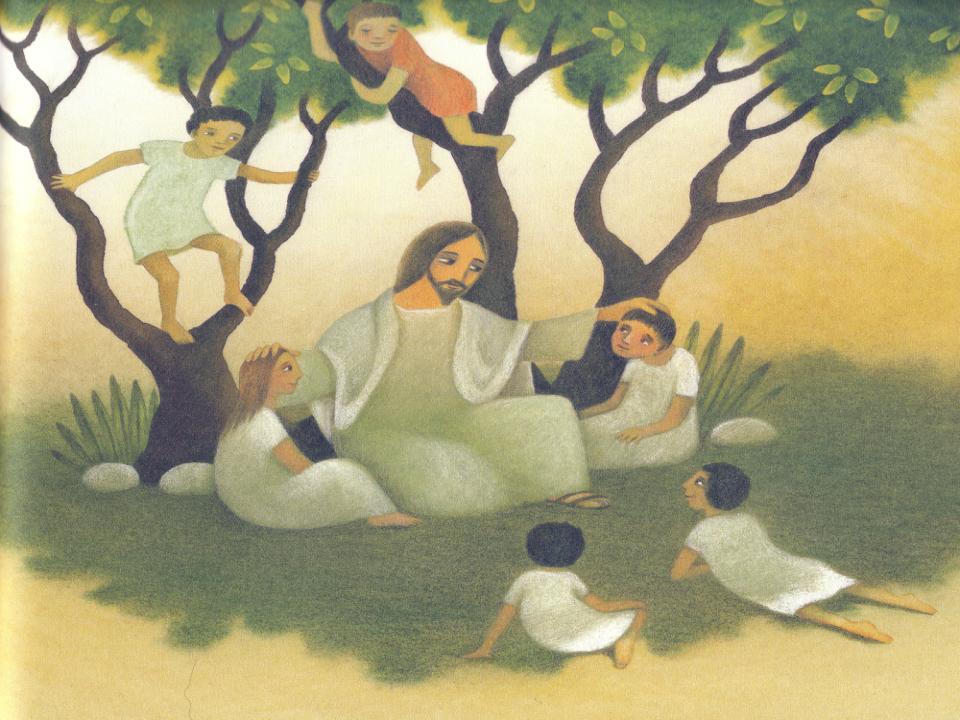 è troppo grande
non può finire.
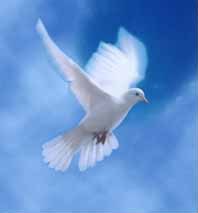 La 
    pace 
    viene 
dall'alto
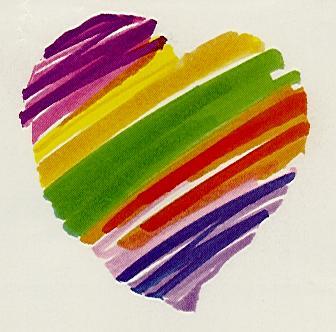 entra 
nel 
cuore,
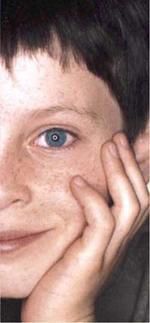 si 
vede 
sul 
volto
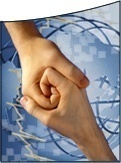 Ora 
  ti 
  stringo 
la mano
non sono più solo
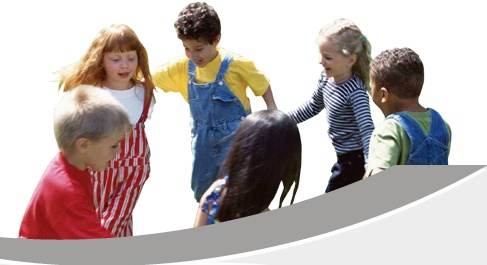 non sei più lontano
Agnello di Dio, 
che togli i peccati del mondo, 
abbi pietà di noi.
Agnello di Dio, 
che togli i peccati del mondo, 
abbi pietà di noi.
Agnello di Dio, 
che togli i peccati del mondo, 
dona a noi la pace.
Beati gli invitati 
alla Cena del Signore. 
Ecco l’agnello di Dio, 
che toglie i peccati del mondo.

O Signore, non son degno 
di partecipare alla tua mensa:
ma di’ soltanto una parola 
e io sarò salvato.
Pane del cielo
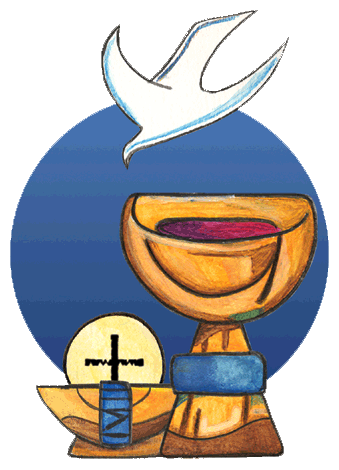 Pane del Cielosei Tu, Gesù,via d'amore:Tu ci fai come Te.
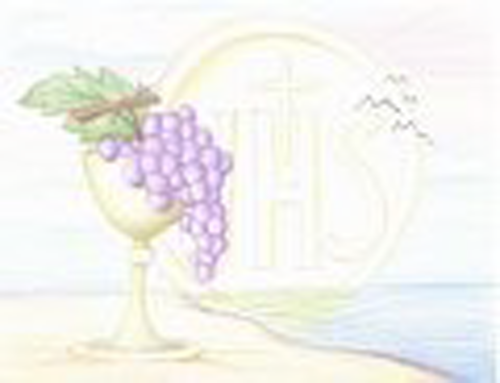 No, non è rimasta
fredda la terra:

Tu sei rimasto con noiper nutrirci di Te,
Pane di Vita;

ed infiammare col tuo amoretutta l'umanità.
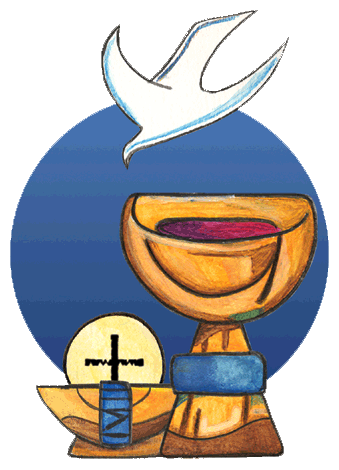 Pane del Cielosei Tu, Gesù,via d'amore:Tu ci fai come Te.
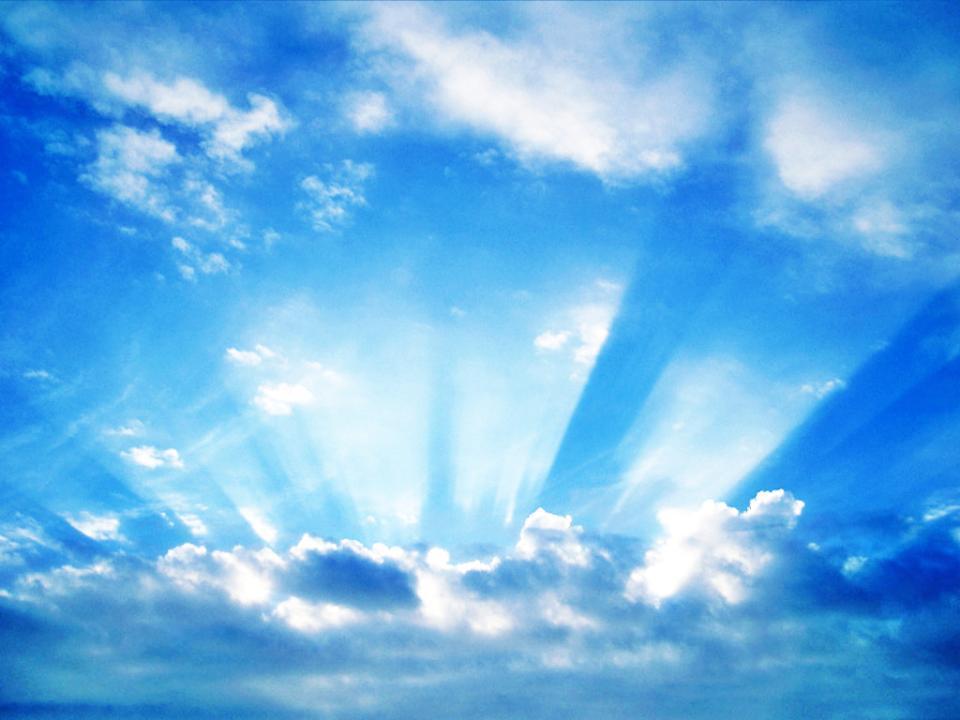 Sì, il Cielo è qui su questa terra:
Tu sei rimasto con noi

ma ci porti con Te
nella tua casadove vivremo insieme a Tetutta l'eternità.
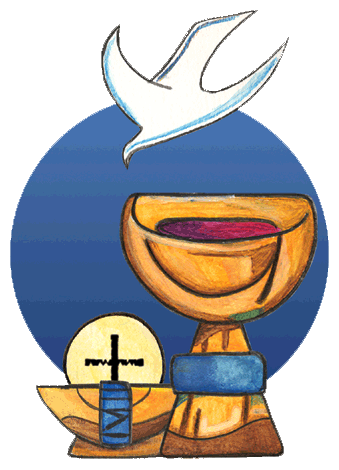 Pane del Cielosei Tu, Gesù,via d'amore:Tu ci fai come Te.
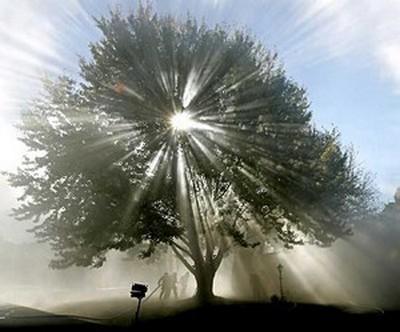 No, la morte non può
farci paura:

Tu sei rimasto con noi.E chi vive di Te
vive per sempre.

Sei Dio con noi,
sei Dio per noi,Dio in mezzo a noi
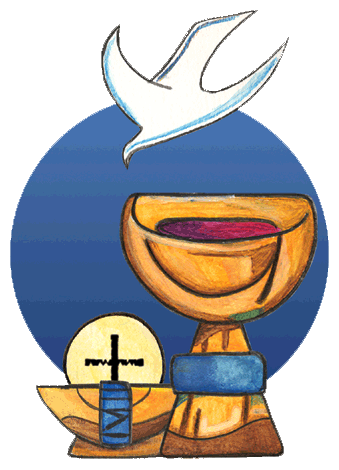 Pane del Cielosei Tu, Gesù,via d'amore:Tu ci fai come Te.
I
Guida e sostieni, Signore, con il tuo continuo aiuto il popolo che hai nutrito con i tuoi sacramenti, perché la redenzione operata da questi misteri trasformi tutta la nostra vita. Per Cristo nostro Signore.		                             
Amen.
Il Signore sia con voi.
E con il tuo spirito. 

Vi benedica Dio onnipotente 
Padre e Figlio e Spirito Santo.		
Amen. 

Nel nome del Signore: andate in pace.
Rendiamo grazie a Dio.
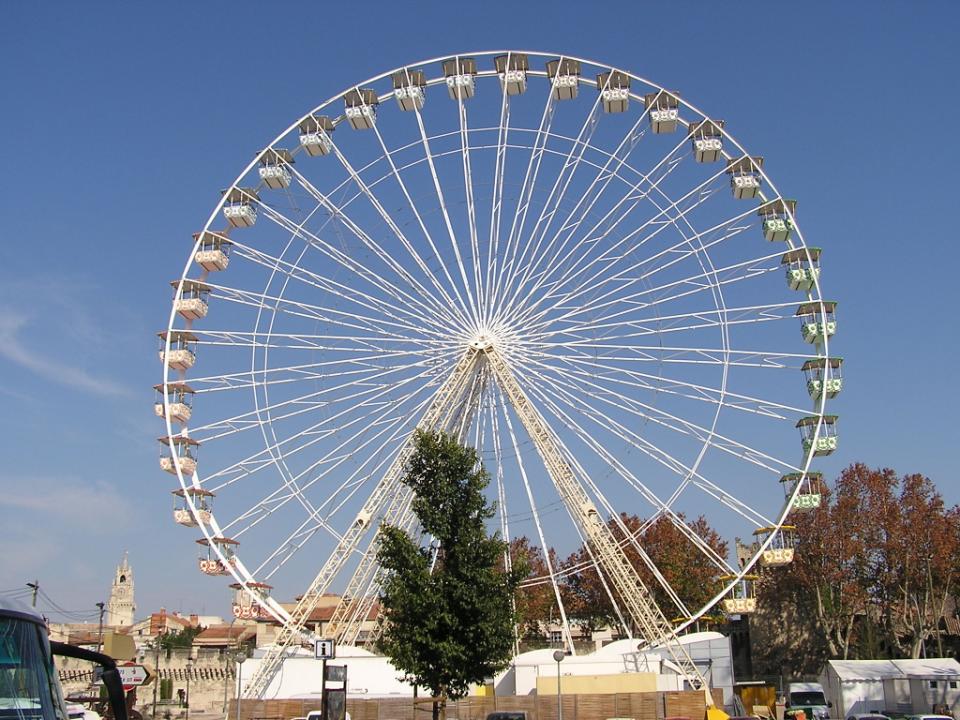 Ciao a tutti

e

Buona Domenica
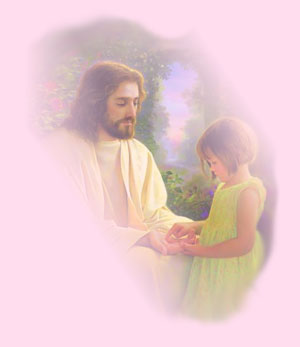 NON
SO
PROPRIO
COME
FAR
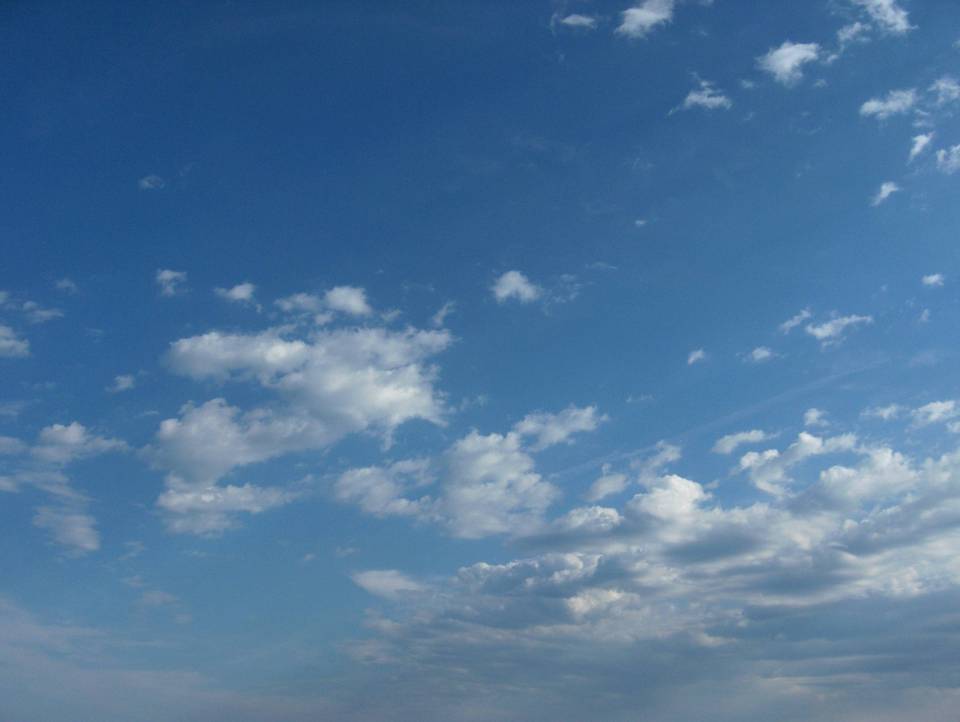 Non so proprio come far 
per ringraziare il mio Signor; 
mi ha dato i cieli da guardar 
e tanta gioia dentro il cuor.
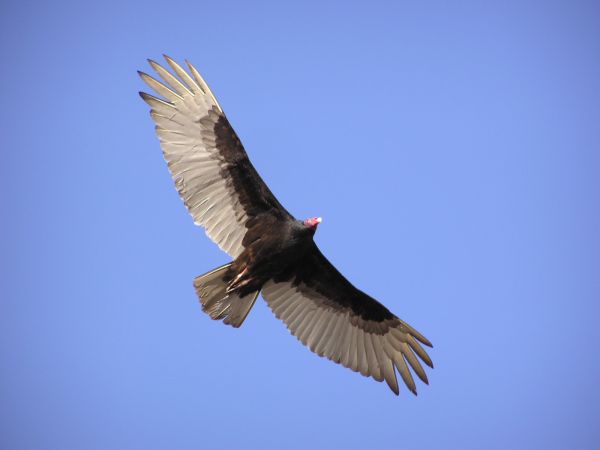 Lui ci ha dato i cieli da guardar,
lui ci ha dato la bocca per cantar,
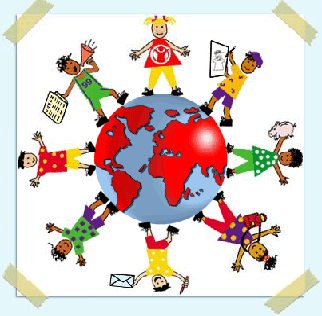 lui ci ha dato il mondo per amar,
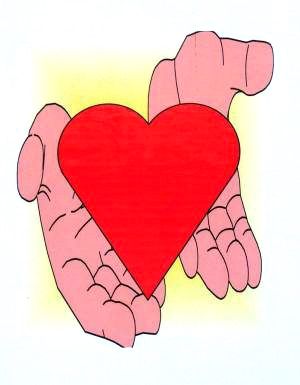 e tanta gioia dentro il cuor e tanta gioia dentro il cuor.
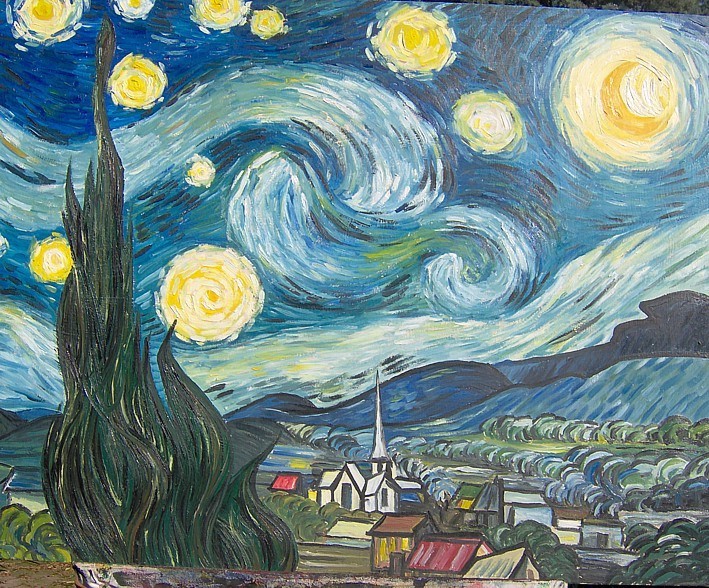